MATEMATIKA
6-sinf
MAVZU: KATAKLI QOG‘OZDA YUZLARNI HISOBLASH
MASALA
a = 7 cm
b = 6 cm
S - ?

Yechish:
a
b
Javob: 21 cm²
IIIIIIIIIIIIIIIIIIIIIIIIIIIIIIIIIIIIIIIIIIIIIIIIIIIIIIIIIIIIIIIIIIIIIIIIIIIIIIIIIIIIIIIIIIIIIIIIIIIIIIIIIIIIIIIIIIIIIIIIIIIIIIIIIIIIIIIIIIIIIIIIIIIIIIIIIIIIIIIIIIIIIIIIIII
0        1         2        3        4         5         6        7        8         9       10      11      12       13      14      15      16
MASALA
a = 12 dm
h = 9 dm
S - ?

Yechish:
h
a
Javob: 54 dm²
IIIIIIIIIIIIIIIIIIIIIIIIIIIIIIIIIIIIIIIIIIIIIIIIIIIIIIIIIIIIIIIIIIIIIIIIIIIIIIIIIIIIIIIIIIIIIIIIIIIIIIIIIIIIIIIIIIIIIIIIIIIIIIIIIIIIIIIIIIIIIIIIIIIIIIIIIIIIIIIIIIIIIIIIIII
0        1         2        3        4         5         6        7        8         9       10      11      12       13      14      15      16
SHAKLLARNING YUZI
Shaklning  yuzini  o‘lchash – shakl  nechta  birlik  kvadratdan  tashkil  topganini  bilish  demakdir.
3 cm²
1 cm²
9 cm²
8 cm²
MASALA
Katakli qog‘ozda tasvirlangan shakllarning yuzini toping.  1 ta katak yuzi 1 cm2
3 cm
5 cm
S= 16 cm2
S= 15 cm2
1cm
MASALA
Katakli qog‘ozda tasvirlangan shakllarning yuzini toping.  1 ta katak yuzi 1 cm2
S= 17 cm2
S= 16 cm2
MASALA
Katakli qog‘ozda tasvirlangan shakllarning yuzini toping. 1 ta katak yuzi 1 cm2
S= 14 cm2
S= 12 cm2
PIK  FORMULASI
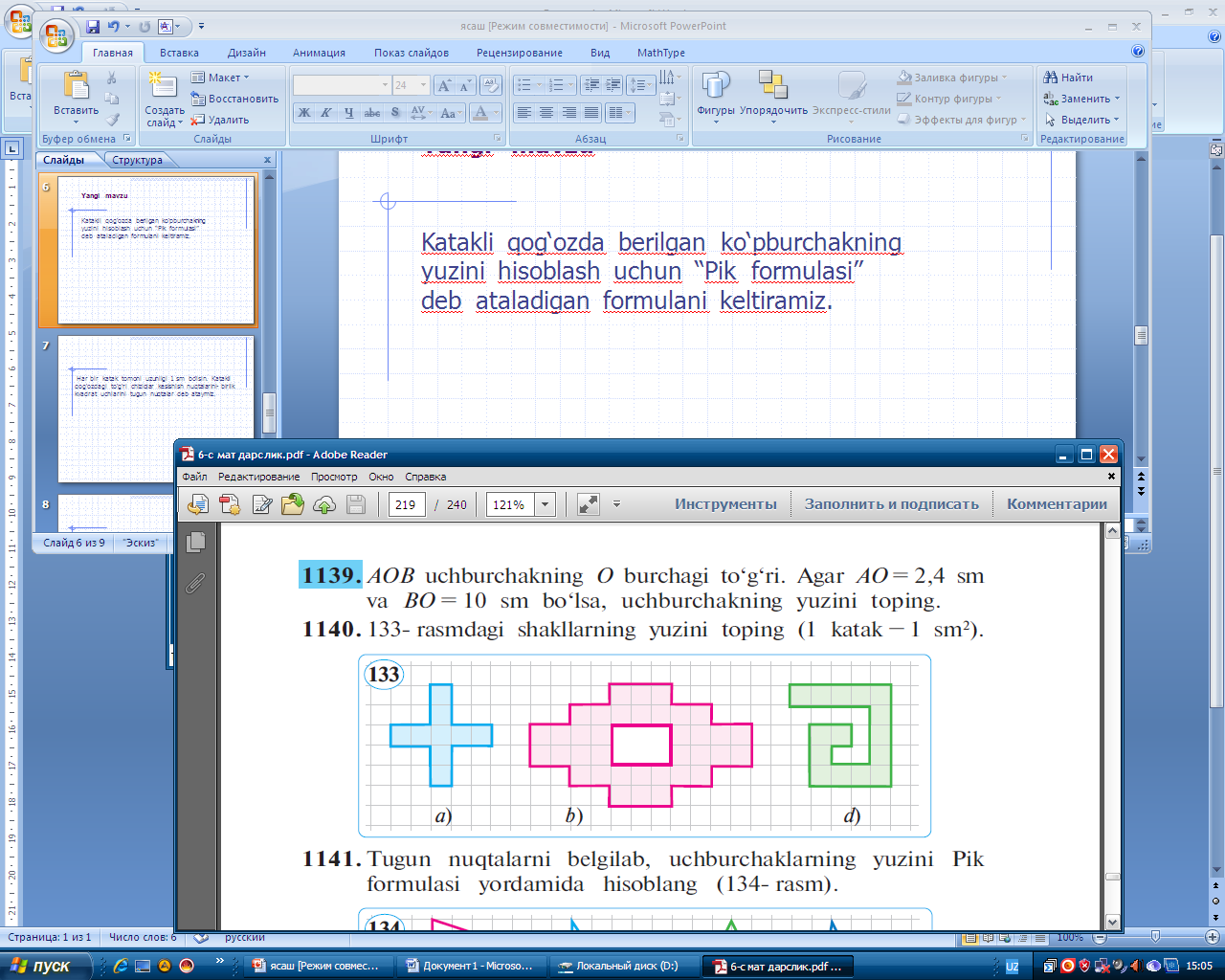 Katakli  qog‘ozda  berilgan  ko‘pburchakning  yuzini  hisoblash  uchun  “Pik  formulasi”  deb  ataladigan  formulani  keltiramiz.
TUGUN NUQTALAR
Har bir katak tomoni uzunligi 1 sm bo‘lsin. Katakli qog‘ozdagi to‘g‘ri chiziqlar kesishish nuqtalarini - birlik  kvadrat uchlarini tugun nuqtalar deb ataymiz.
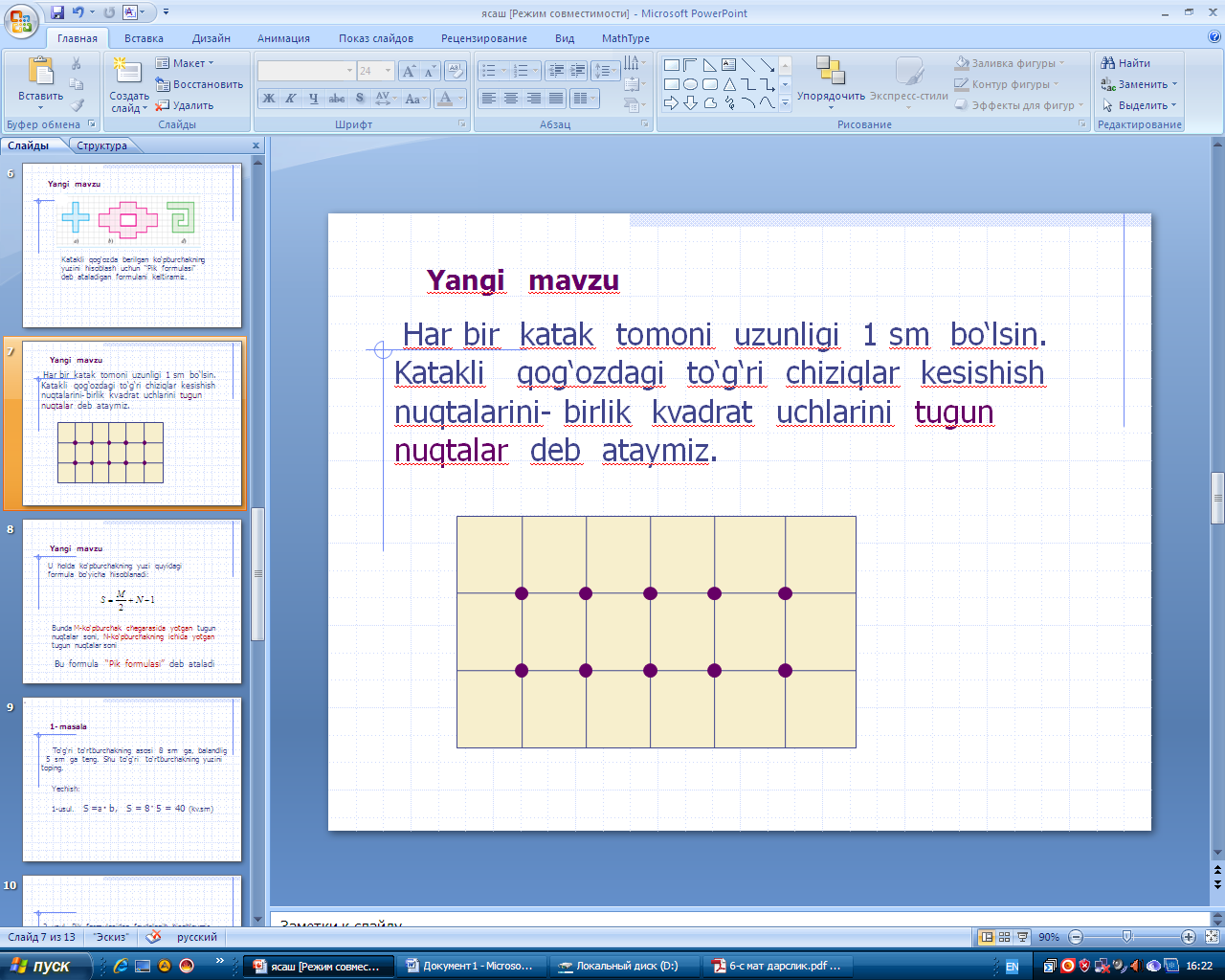 PIK  FORMULASI
Katakli qog‘ozdan foydalanib ko‘pburchakning  yuzi  quyidagi  formula  bo‘yicha  hisoblanadi:
Bunda M - ko‘pburchak chegarasida yotgan tugun  nuqtalar soni, N - ko‘pburchakning ichida yotgan tugun  nuqtalar soni
Bu  formula   “Pik  formulasi”  deb  ataladi
MASALA
To‘g‘ri to‘rtburchakning asosi 8 cm ga,  balandligi 
 5 cm  ga  teng. Shu to‘g‘ri  to‘rtburchakning yuzini  toping.
a = 8 cm
b = 5 cm
S - ?
Yechish: 1-usul.
S =ab,   S = 8 ∙ 5 = 40 (cm2)
YECHISH
2- usul.  Pik  formulasidan  foydalanib  hisoblaymiz
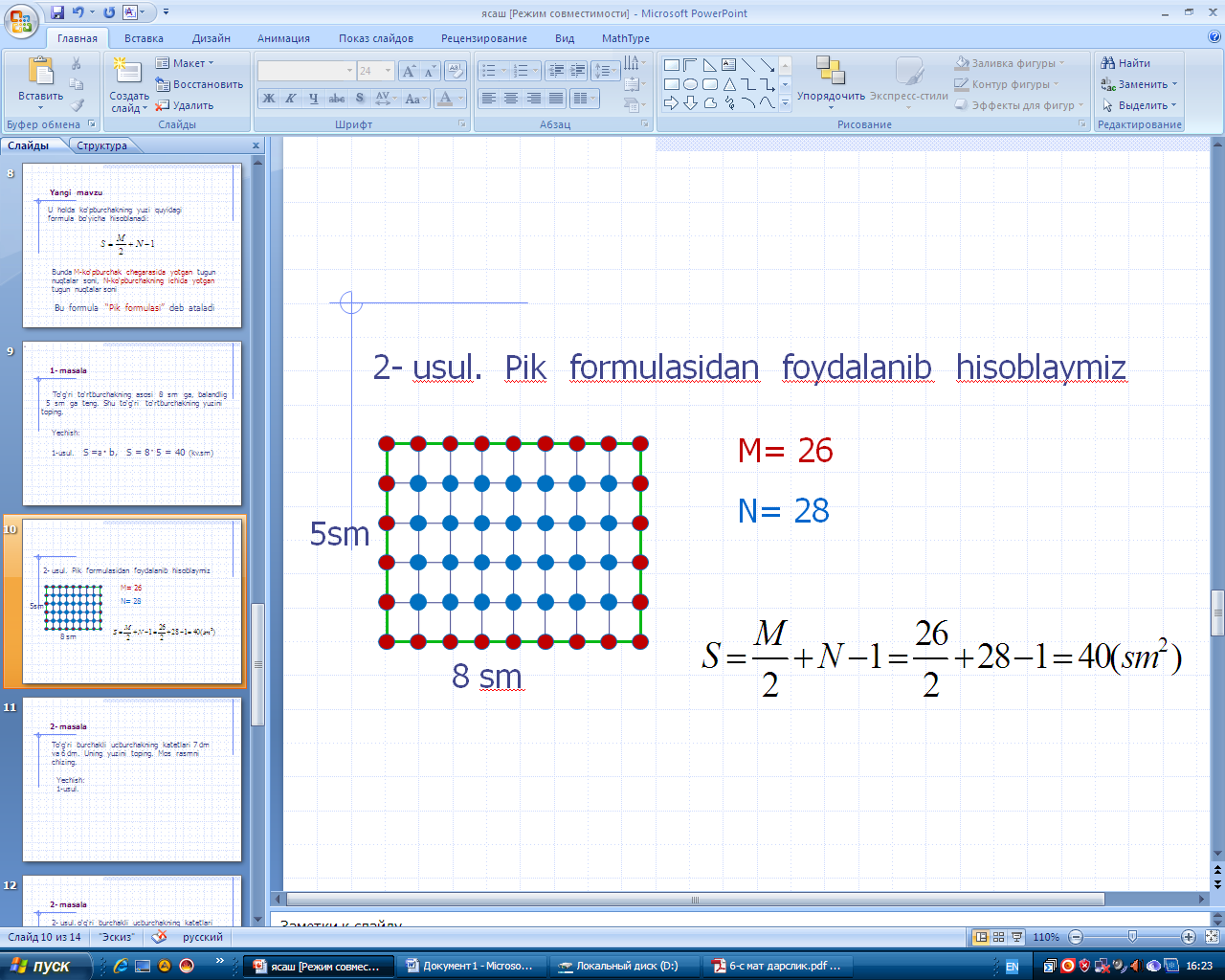 M= 26
N= 28
5 cm
8 cm
MASALA
To‘g‘ri  burchakli  ucburchakning  katetlari  7 dm  va 6 dm.  Uning  yuzini  toping.  Mos  rasmni  chizing.
a = 7 cm
b = 6 cm
S - ?
Yechish:
1-usul.
6 dm
7 dm
YECHISH
2- usul.  Pik  formulasidan  foydalanib  hisoblaymiz
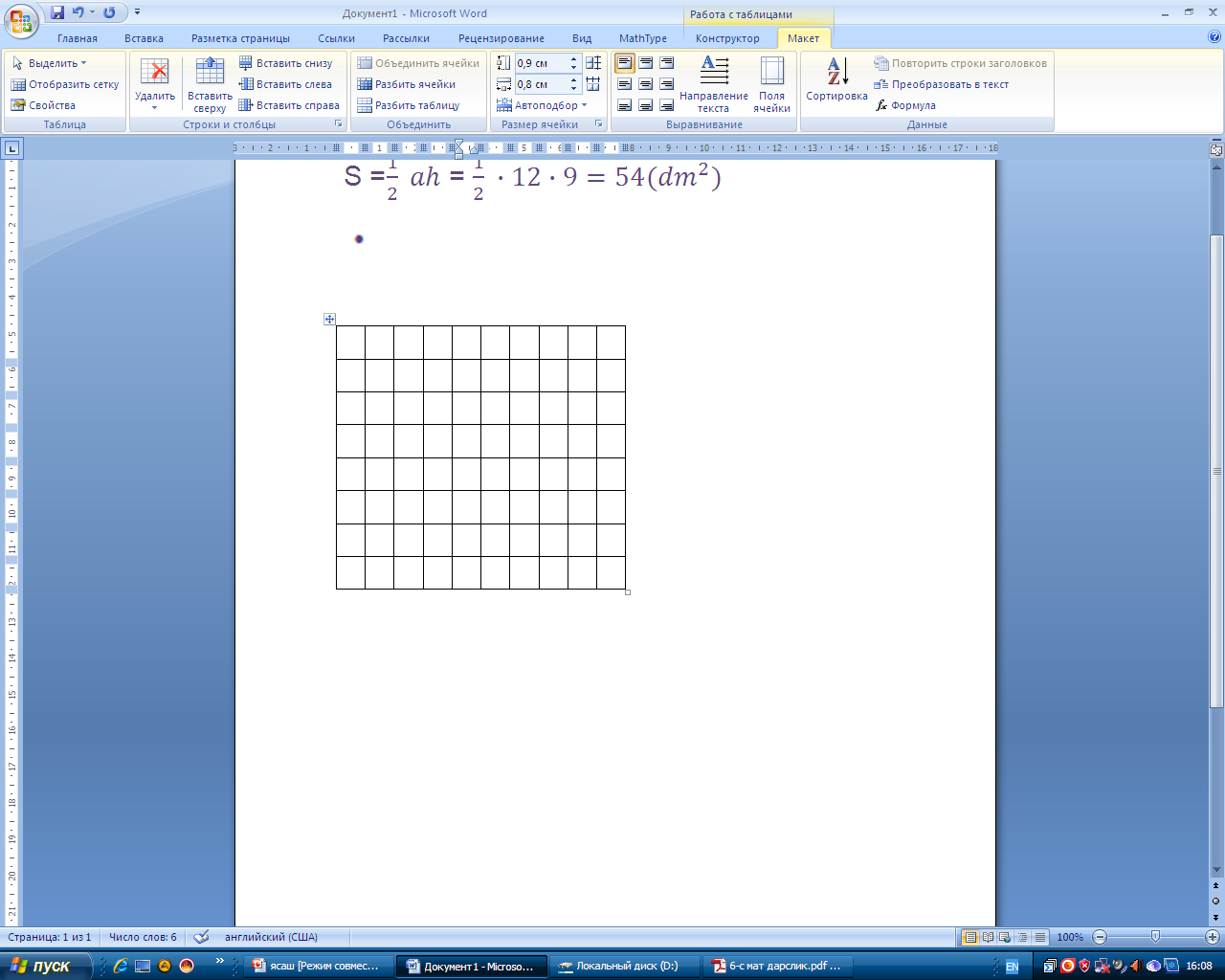 6 dm
7 dm
YECHISH
2- usul.  Pik  formulasidan  foydalanib  hisoblaymiz
M =14
N =15
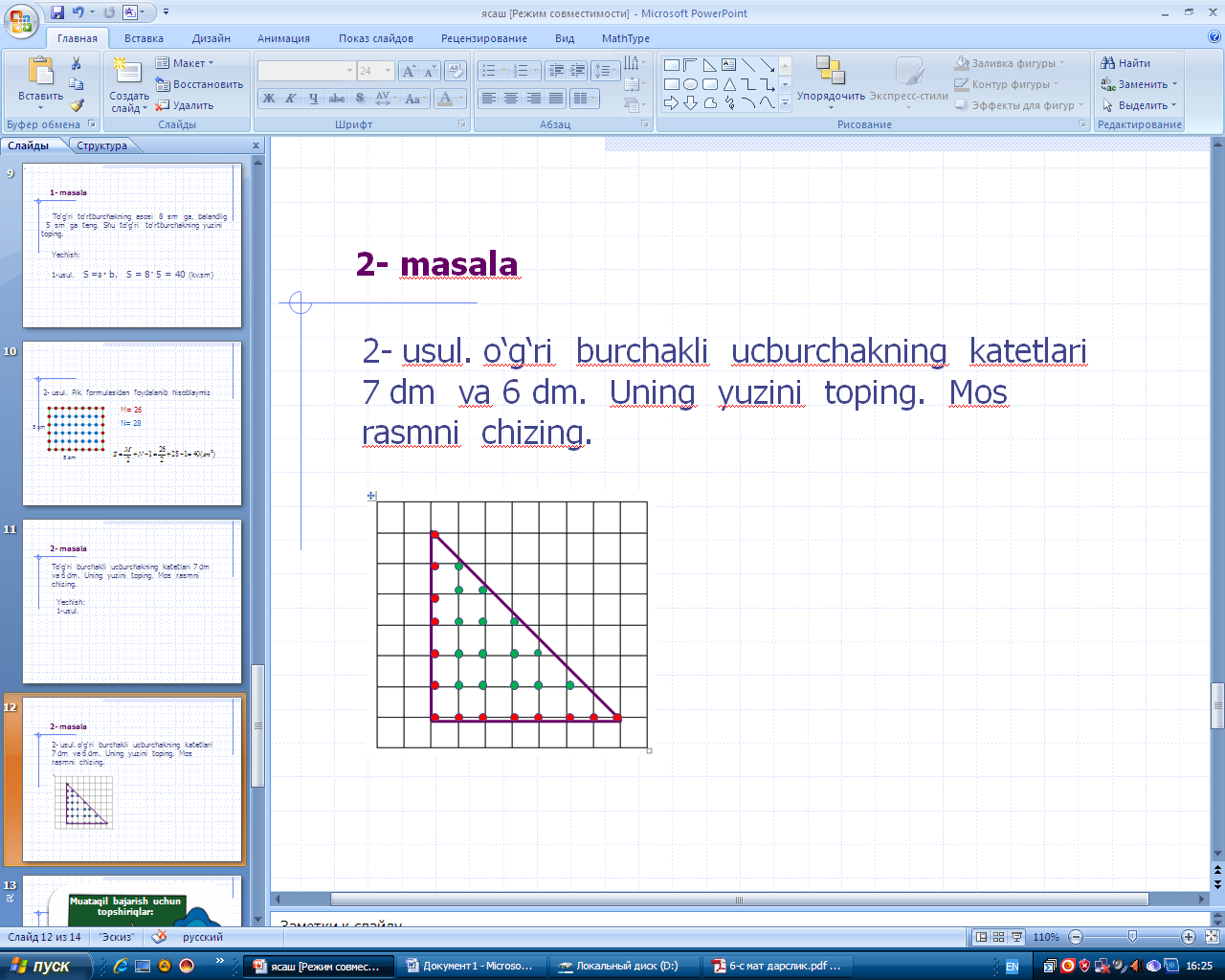 6 dm
Javob: 21 dm²
7 dm
MUSTAQIL  BAJARISH  UCHUN  TOPSHIRIQLAR:
Darslikdagi 1141-, 1142-, 1143-, 1144- masalalarni  yechish 
(219- bet).
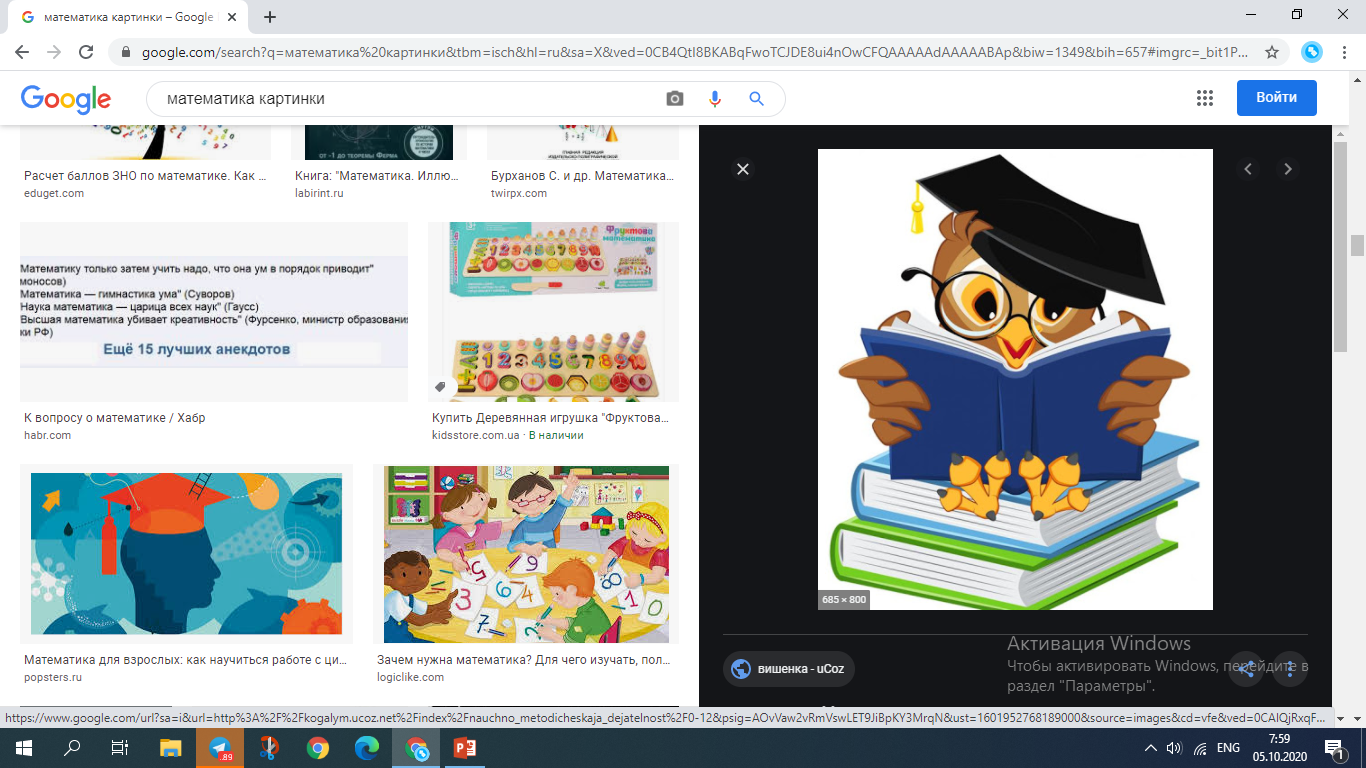